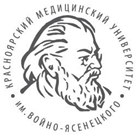 Красноярский государственный медицинский университет 
им. проф. В.Ф. Войно- Ясенецкого
Анализ использования педагогических технологий в учебном процессе на кафедрах Института стоматология
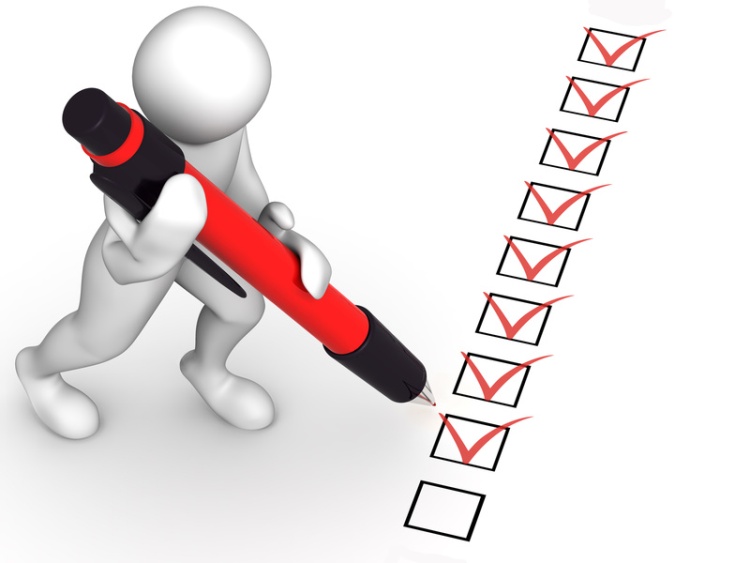 Председатель методической комиссии Института стоматологии – 
НОЦ Инновационной стоматологии, доцент Орешкин И.В.

ЦКМС, 31 мая 2017 г.
ИНСТИТУТ СТОМАТОЛОГИИ – НОЦ ИННОВАЦИОННОЙ СТОМАТОЛОГИИ
КАФЕДРЫ-КЛИНИКИ:       59 человек
1.Терапевтической стоматологии – 13
2.Ортопедической стоматологии- 12
3.Хирургической стоматологии и ЧЛХ- 12
4.Стоматологии детского возраста и ортодонтии - 7
5.Стоматологии ИПО -15
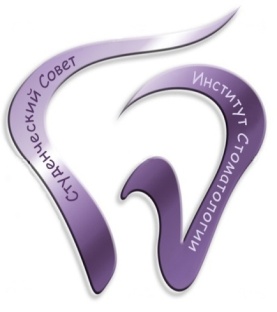 Повышение квалификации по педагогике/ педагогическим технологиям в 2016-2017 уч. году
«Программа для профессоров и заведующих кафедрами терапевтической стоматологии вузов России»
	 (МГМСУ  им. проф. А.И.Евдокимова г. Москва) – 1
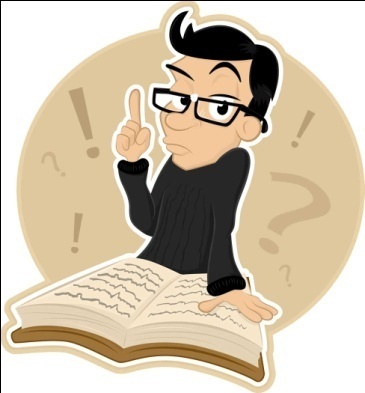 Мероприятия по педагогике, посещенные сотрудниками 2016-2017 уч. году
Всероссийская научно-педагогическая конференция с международным участием «Современные тенденции развития педагогических технологий в медицинском образовании» - 48  (81%), в т.ч. с докладом -2
Мастер-класс по симуляционным технологиям – 4
Сибирский стоматологический форум. «Инновационные подходы к образованию, науке и практике в стоматологии» - 54 (91%)
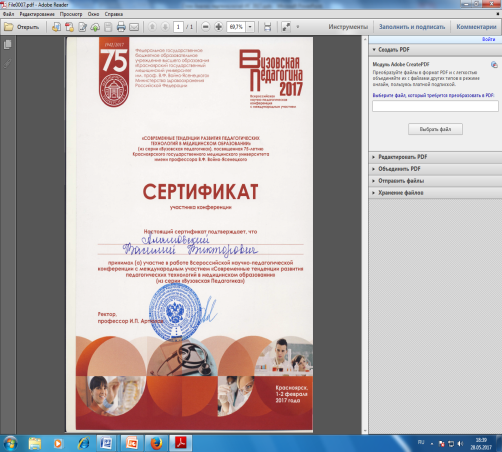 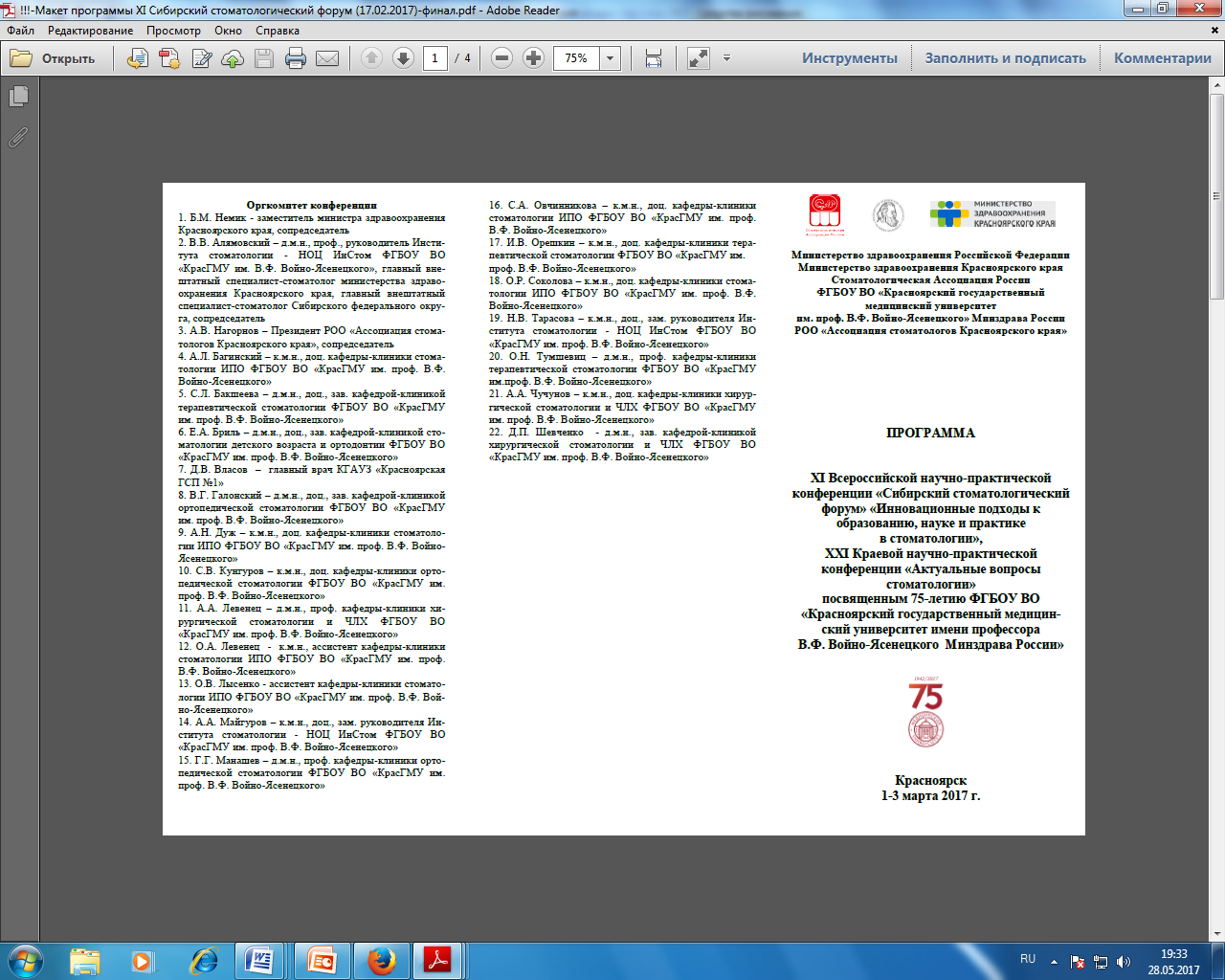 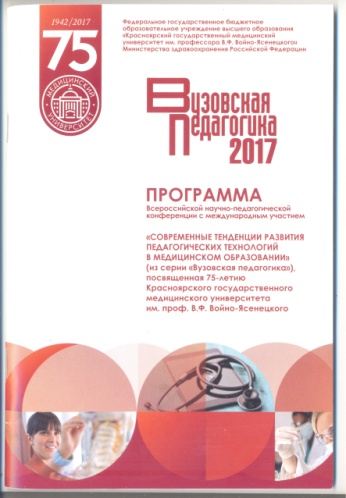 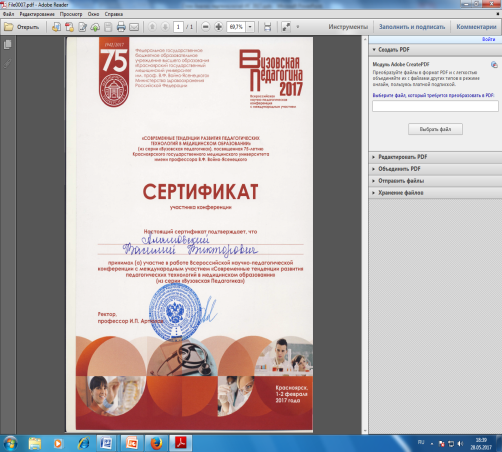 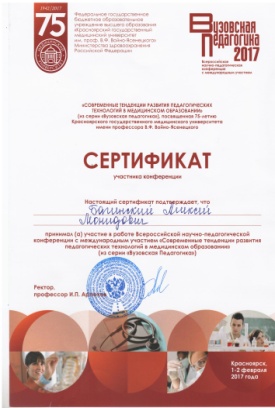 Мероприятия по педагогике, посещенные сотрудниками 2016-2017 уч. году
Выступление с докладом  на Всероссийском стоматологическом форуме «Дентал-Ревю» «Стоматологическое образование. Наука. Практика» (г. Москва) -1
Выступление с докладом на VIII Общероссийской конференции с международным участием  «Неделя медицинского образования – 2017»
 (г. Москва) - 1
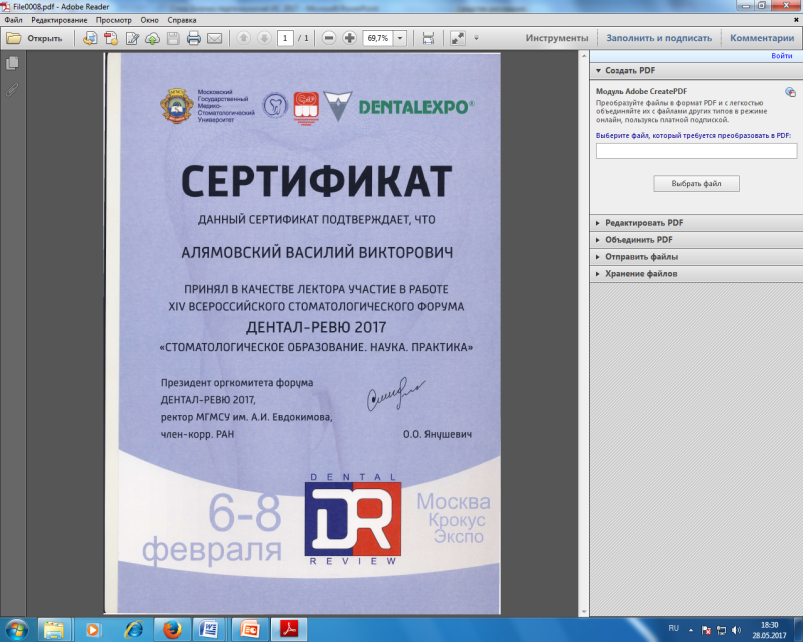 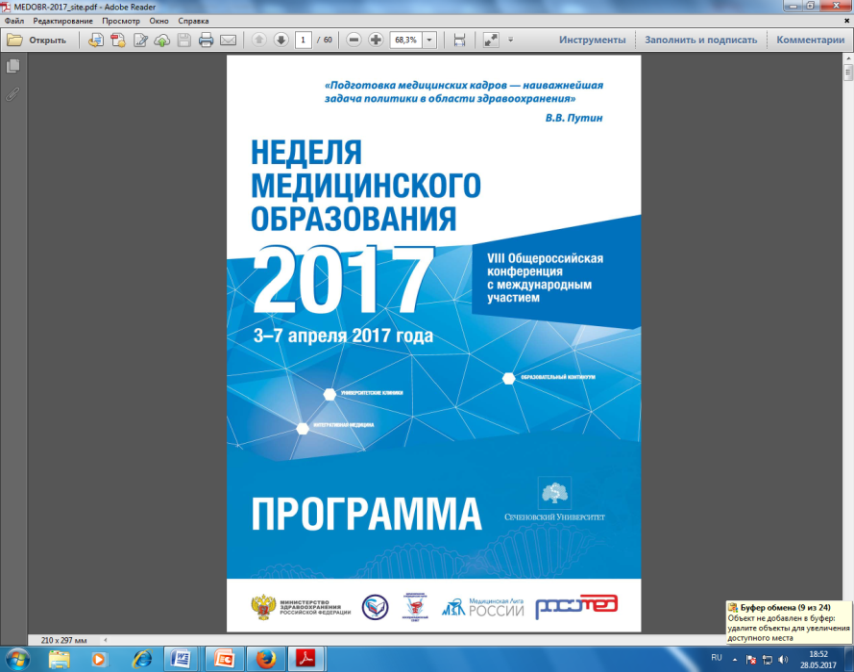 Подготовленные в 2016-2017 учебном году видеолекции
Алямовский В.В.  
	«Актуальные вопросы организации стоматологической помощи и непрерывного медицинского образования»  - 5 лекций
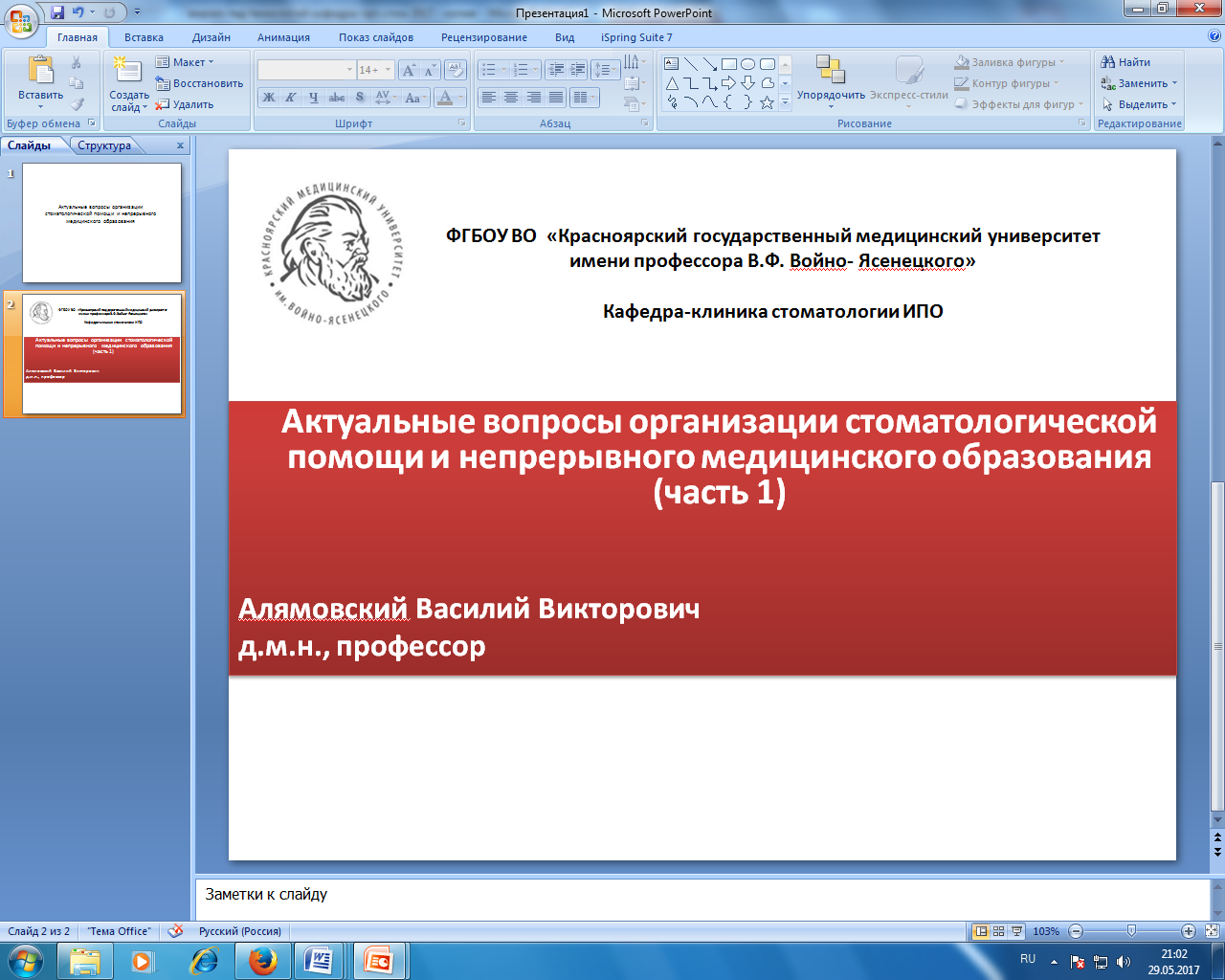 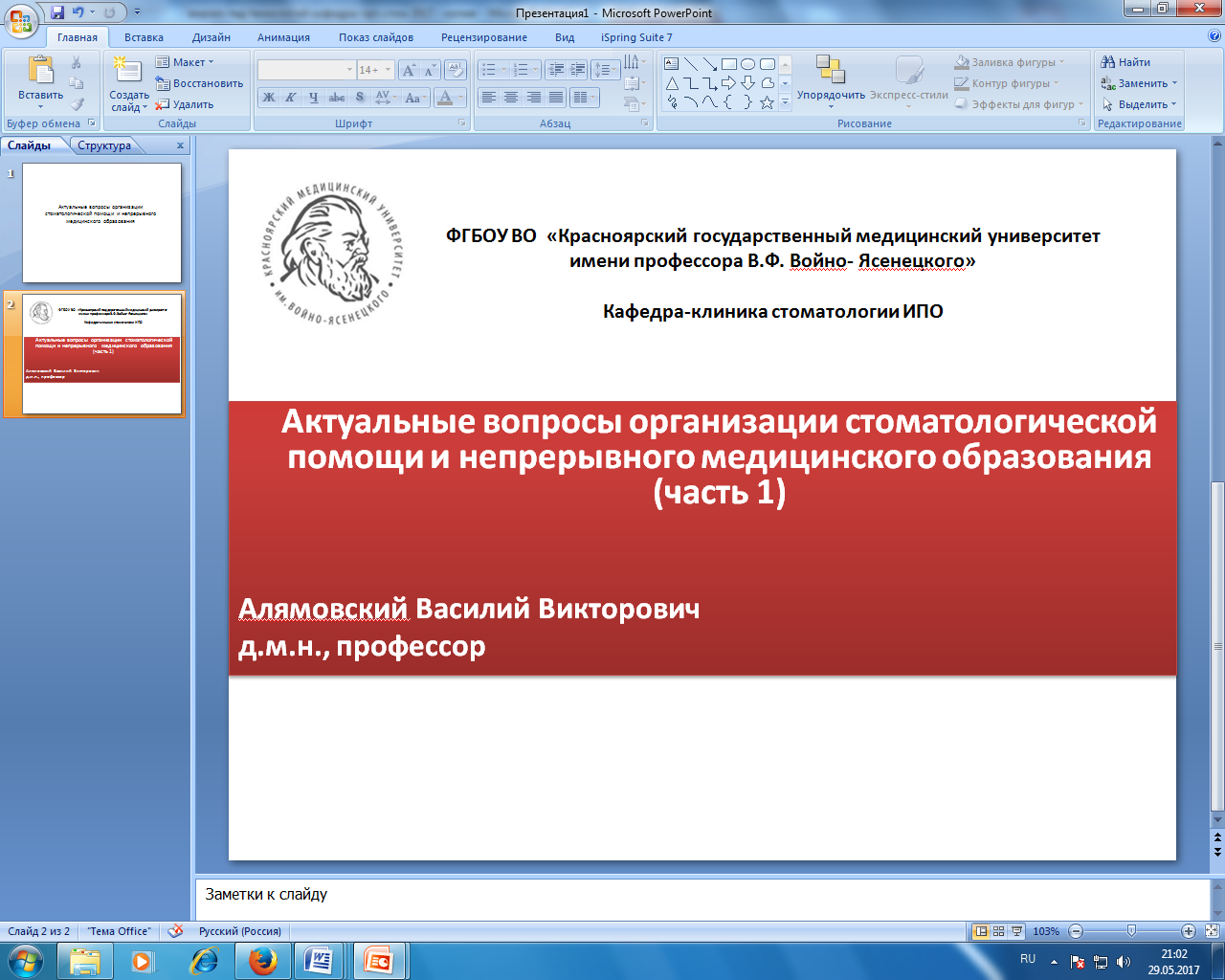 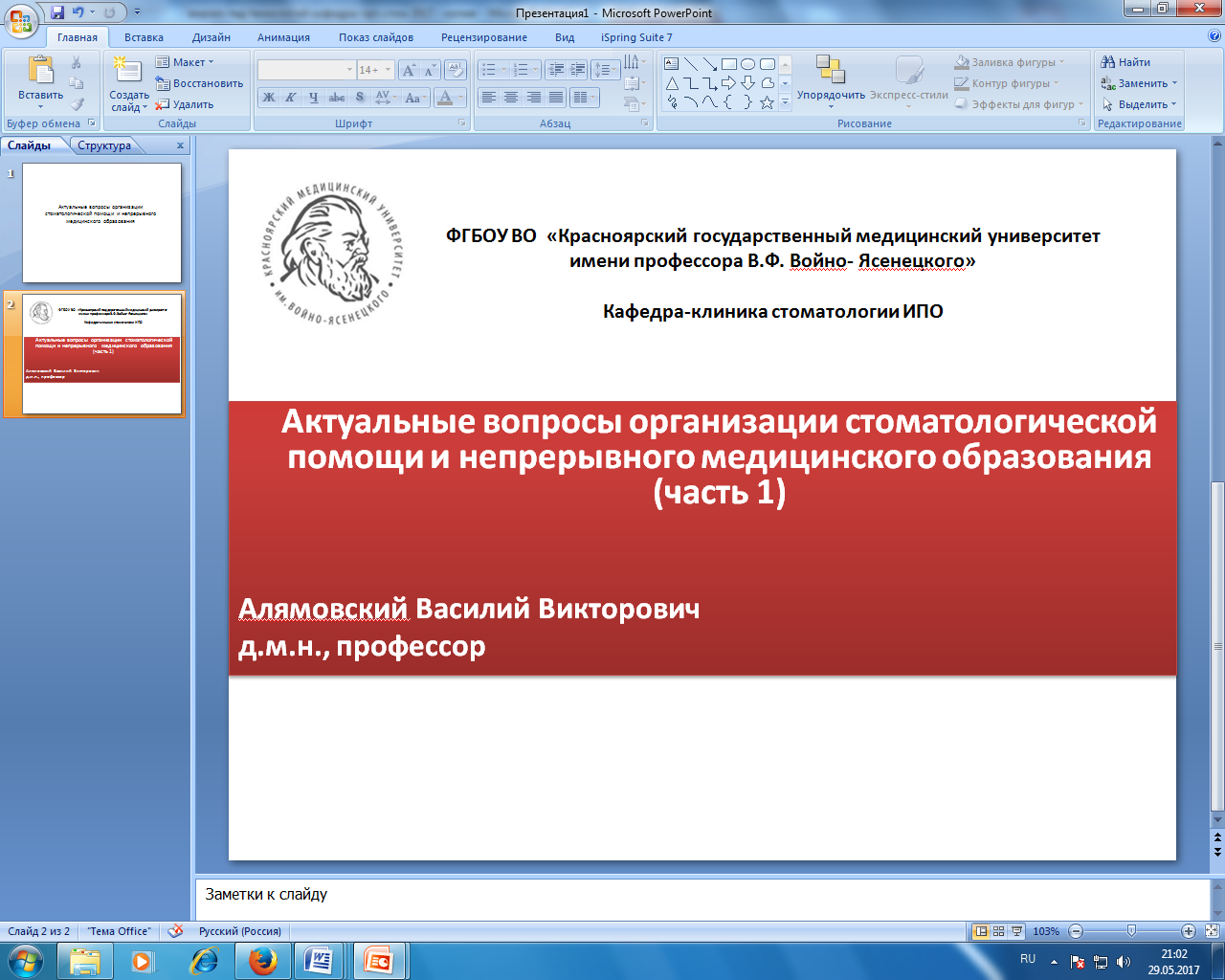 Подготовленные УМК для дистанционного обучения в 2016-2017 учебном году
1.«Специальные методы исследования в стоматологии» (36 часов) - Алямовский В.В., Овчинникова С.А., Курочкин В.Н. 
2. Тестовые задания для ГИА по специальности «Стоматология»
3. Тестовые задания по модулю «Клиническая стоматология»
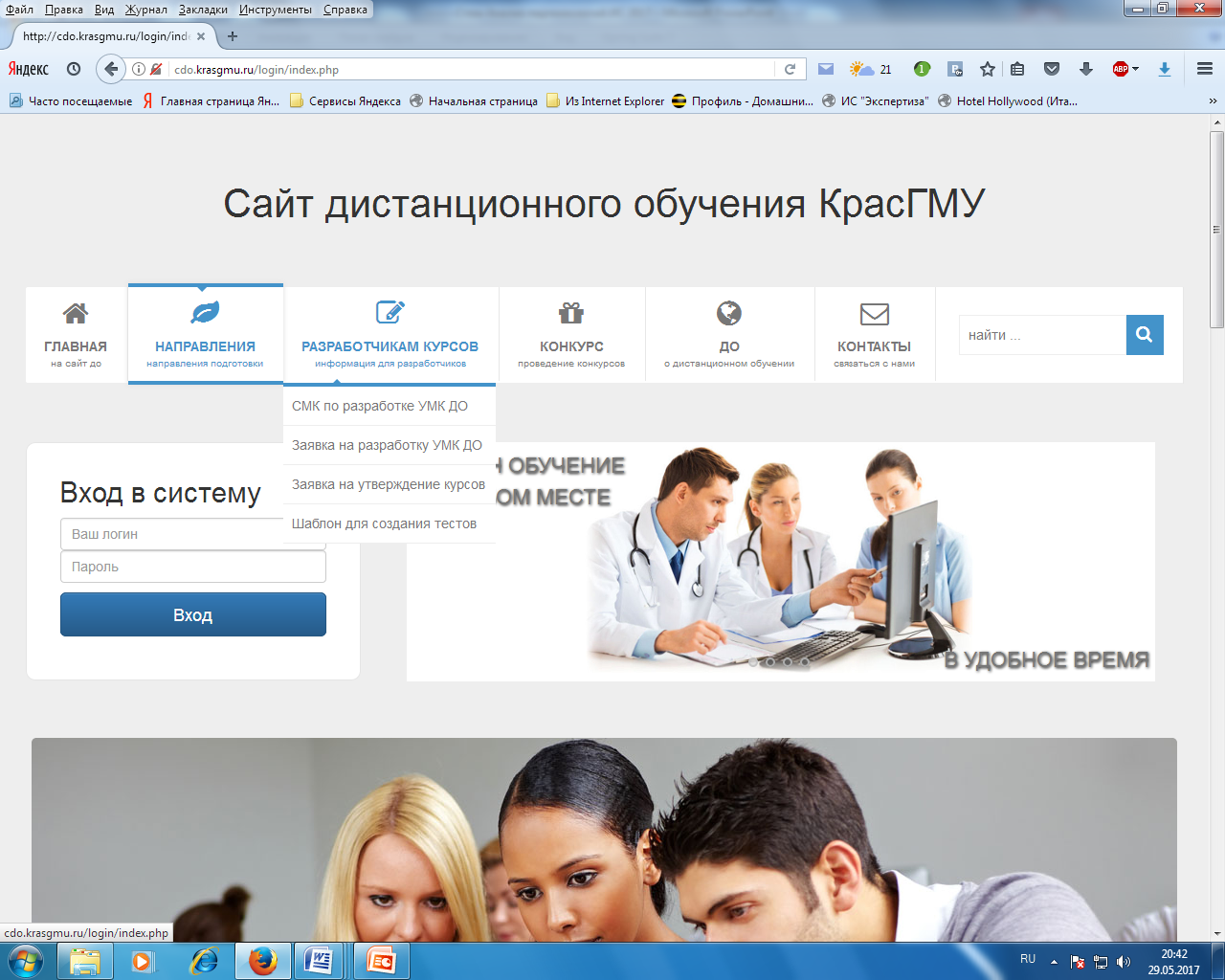 Публикации на педагогическую тематику в 2016-2017 учебном году
«Современные тенденции развития педагогических технологий в медицинском образовании. Вузовская педагогика : материалы конференции»  -  3 статьи
«Cathedra-кафедра. Стоматологическое образование»  – 3
«Сибирское медицинское обозрение» –  1
«Вестник Новосибирского государственного педагогического университета» – 1
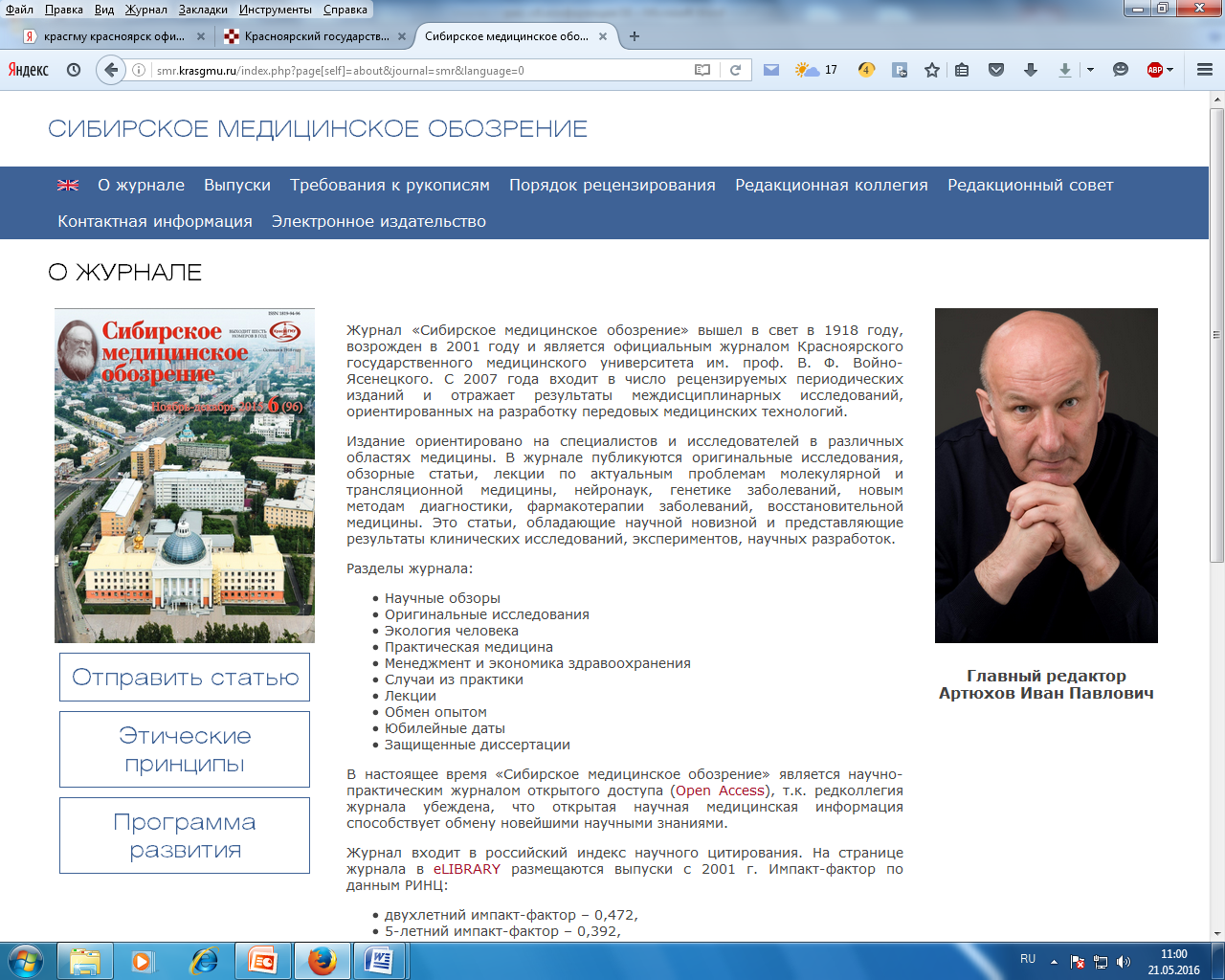 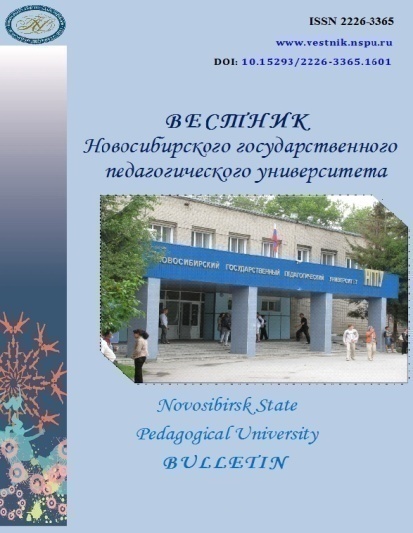 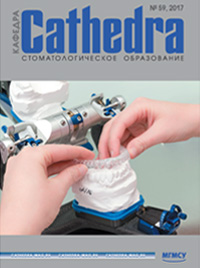 Участие в выставках, конкурсах на педагогическую тематику и полученные награды в 2016-2017 уч. году
«Лучшие образовательные программы 
инновационной России 2016» 
31.05.03 Стоматология
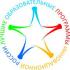 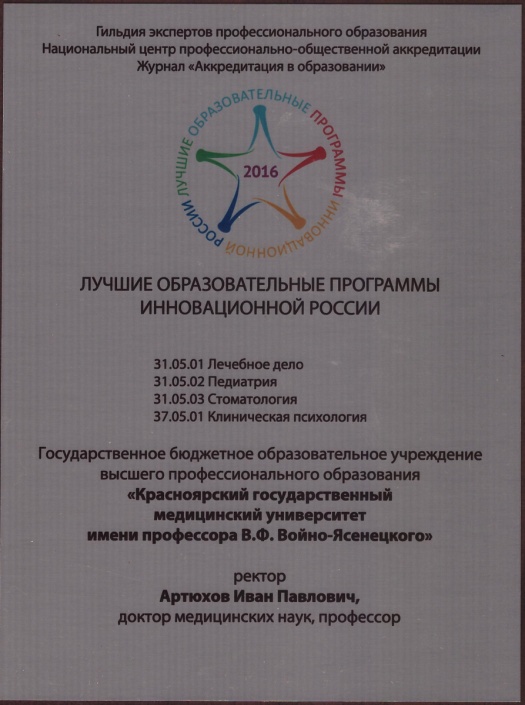 Мероприятия по обмену опытом  использования педагогических технологий в 2016-2017 уч.году
Прочитано 6 открытых лекций
кафедра-клиника ортопедической стоматологии
кафедра-клиника терапевтической стоматологии
 кафедра-клиника стоматологии 
	детского возраста и ортодонтии
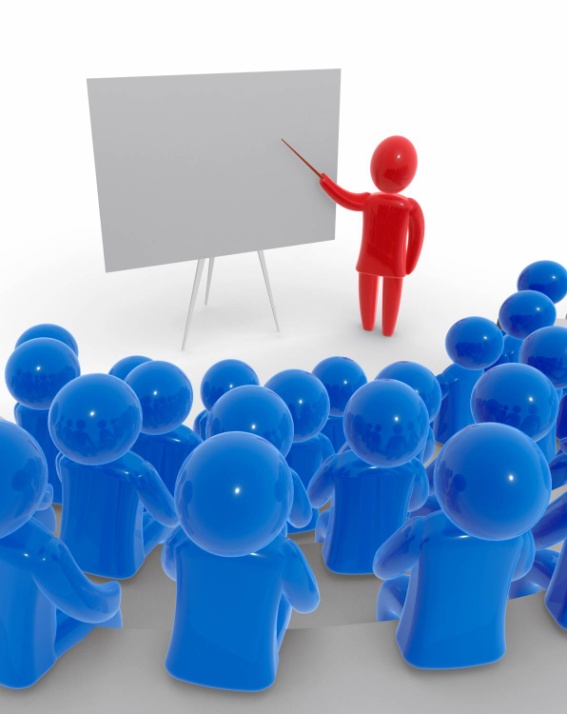 Мероприятия по обмену опытом  использования педагогических технологий в 2016-2017 уч.году
Проведены студенческие конкурсы и олимпиады - 4
Олимпиада «Эстетическая реставрация зубов»
Олимпиада по профилактики стоматологических заболеваний
Олимпиада по эндодонтии
Конкурс ортопедических работ
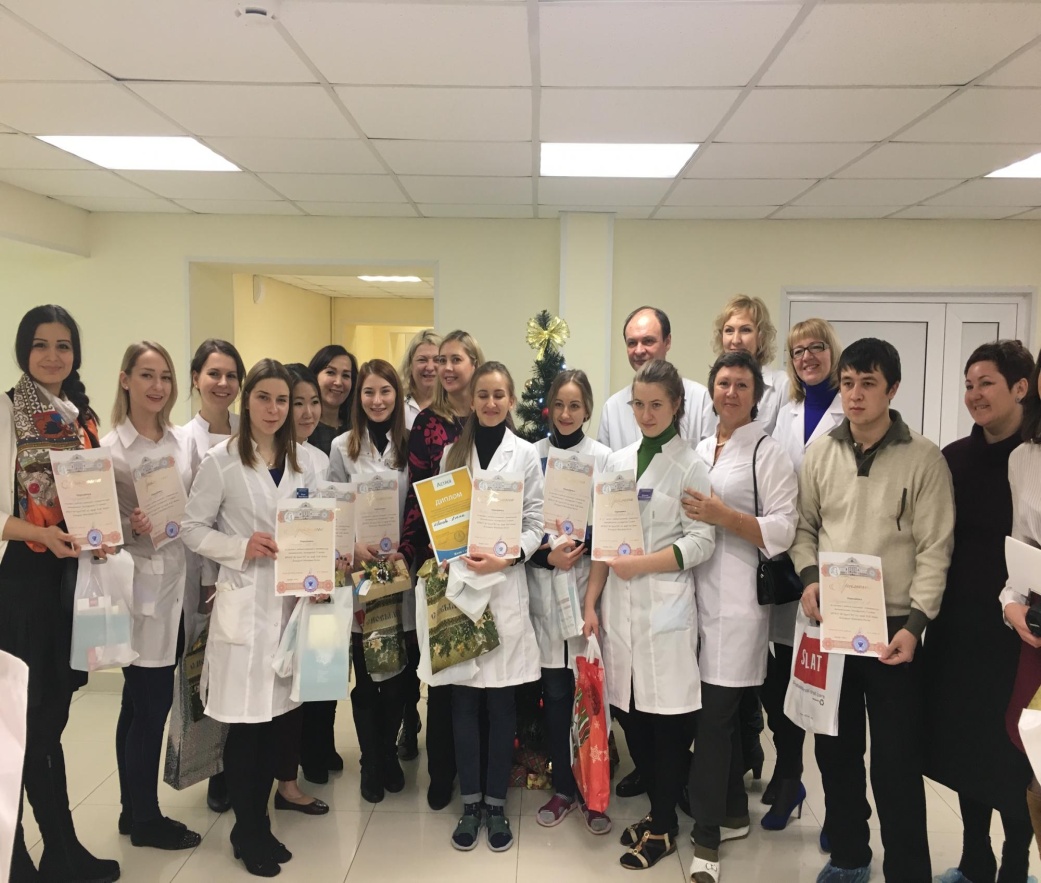 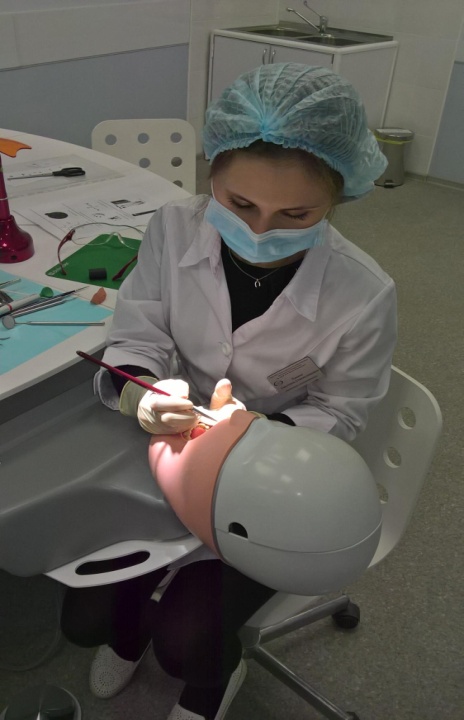 Мероприятия по обмену опытом  использования педагогических технологий в 2016-2017 уч.году
V Всероссийская студенческая олимпиада по пропедевтике стоматологических заболеваний с международным участием «Первые шаги в стоматологии» (г. Москва)
VII Всероссийская студенческая стоматологическая Олимпиада с международным участием (г. Москва)
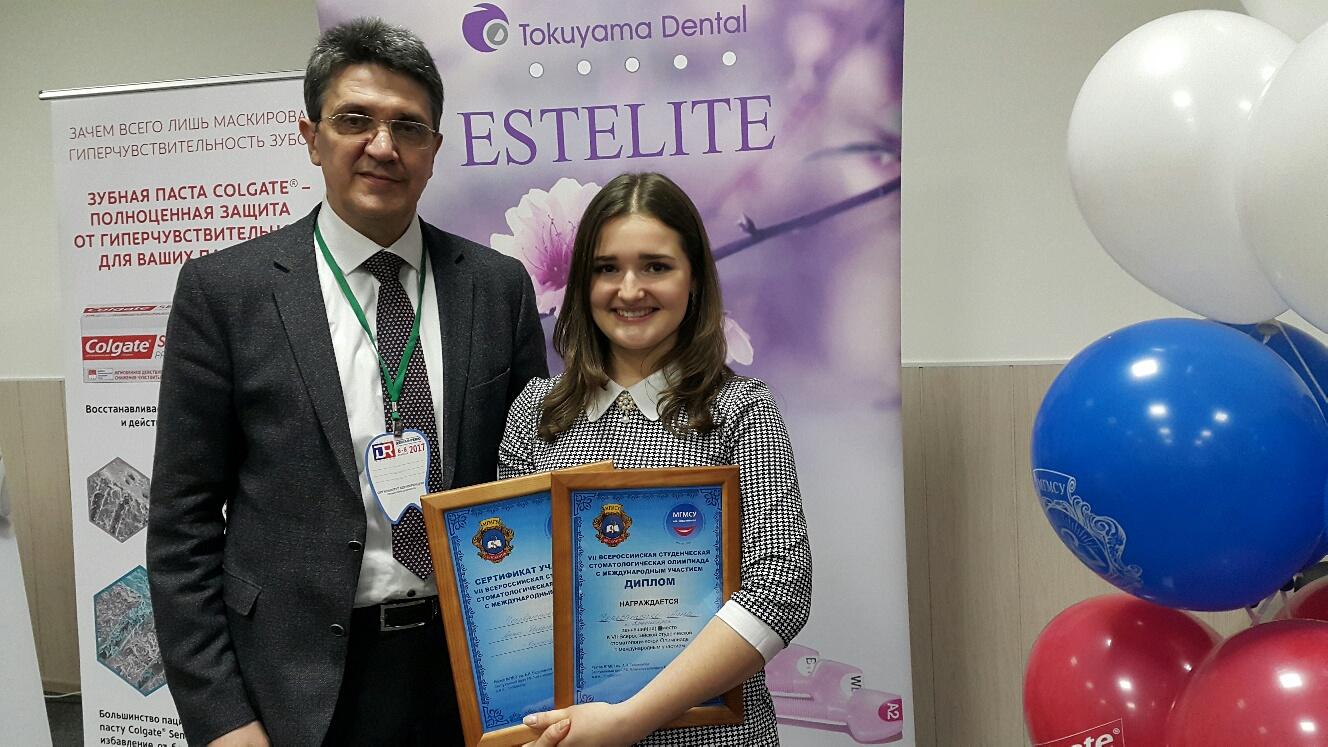 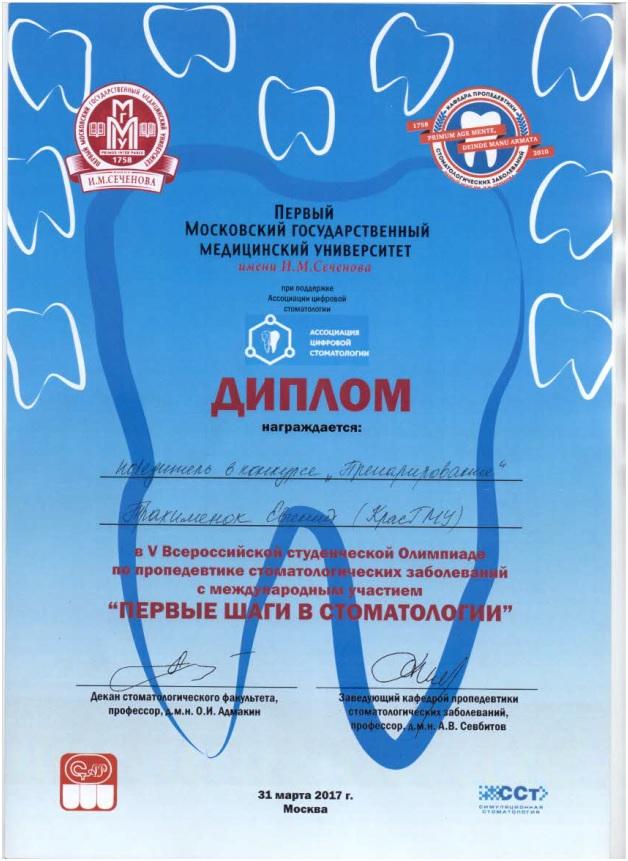 Педагогические технологии внедренные на  кафедрах Института стоматологии
Метод проектов «Зуботехническое материаловедение», «Профилактика и коммунальная стоматология» 
Ролевые игры «Методы обследования стоматологического больного», «Травматические поражения зубов»
Case Stude «Отбеливание зубов» 
Дискуссии
Симуляционные технологии
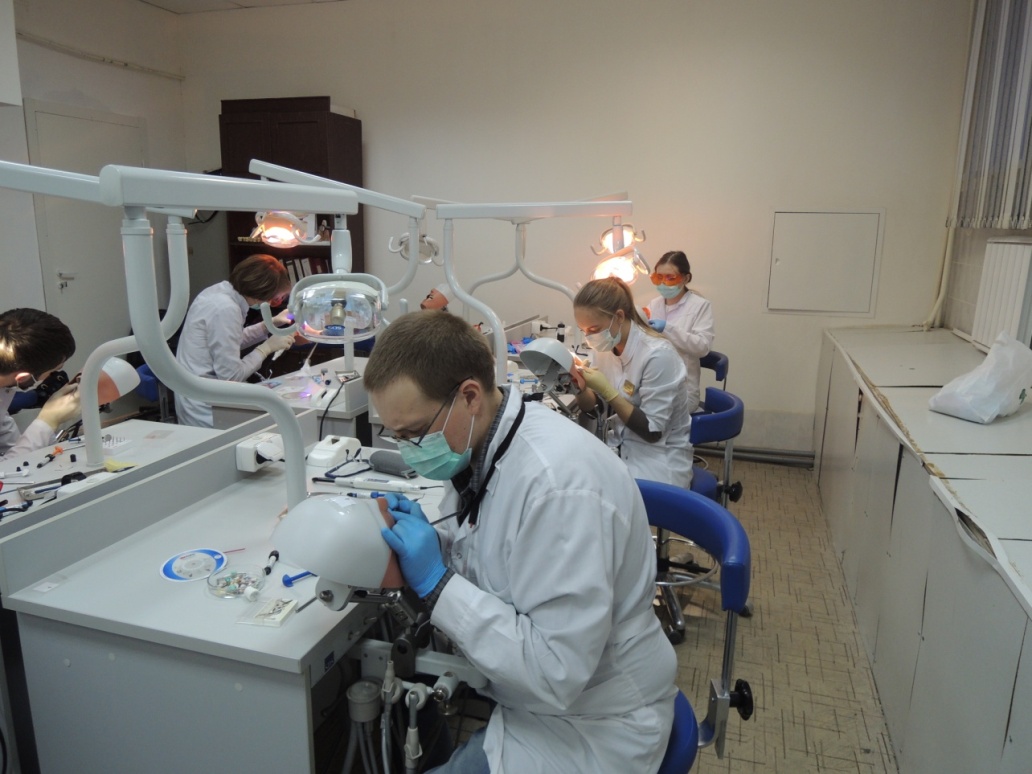 Планируемые повышения квалификации по педагогике/педагогическим технологиям в 2017-2018 уч. году
«Преподаватель  высшей школы» - 4
«Школа молодого преподавателя» - 2
Повышение квалификации для заведующих кафедрами (МГМСУ им. А.И. Евдокимова) - 1
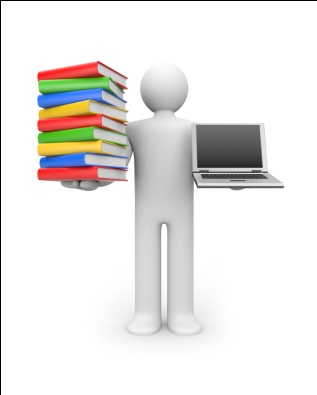 БЛАГОДАРЮ ЗА ВНИМАНИЕ!
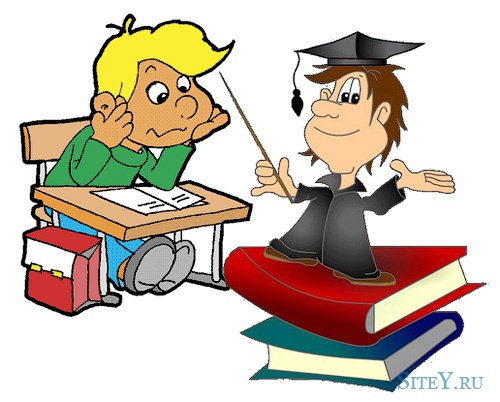